Subjonctif
Formation
UN QUE AU SUBJONCTIF
VERBES QUI SUBISSENT DES CHANGEMENTS ORTHOGRAPHIQUES
VERBES À DEUX RADICAUX
VERBES IRRÉGULIERS
VERBES SE TERMINANT EN ‑IER
Les verbes se terminant en ‑ier, ainsi que les verbes rire et sourire, ont deux -i aux personnes nous et vous.
Emploi du subjonctifLe subjonctif est un mode utilisé pour exprimer un doute, un fait souhaité, une action incertaine qui n'a donc pas été réalisée au moment où nous nous exprimons.Le subjonctif s'emploie avec des verbes exprimant l'envie, le souhait, le désir, l'émotion, l'obligation, le doute ou l'incertitude.Exemples : - J'aimerais qu'il soit là. - Il faut que tu ailles aux urgences. - Il est possible qu'il vienne en train.
Construction du subjonctifAfin de conjuguer les verbes au subjonctif on utilise quequ' devant le verbe.Exemples : Que nous chantions ; que vous chantiez ; qu'il soit ; qu'ils viennent.
Les temps du subjonctifLes principaux temps du subjonctif sont : le présent et le passé (composé). L'imparfait et le plus-que-parfait sont très peu utilisés à l'oral.
POLAR FLE
http://www.polarfle.com/exercice/exosubjav.htm
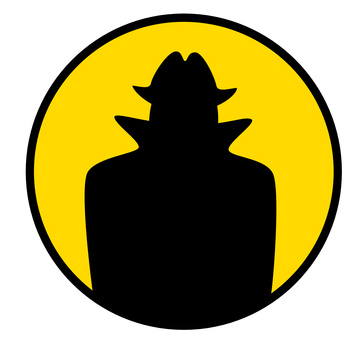 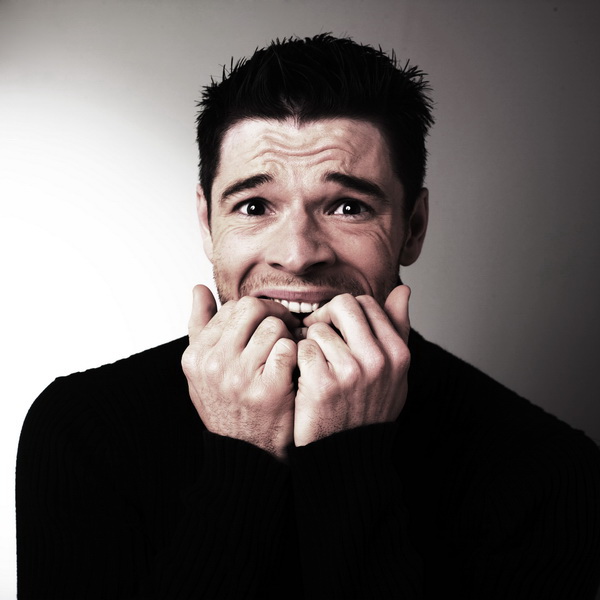 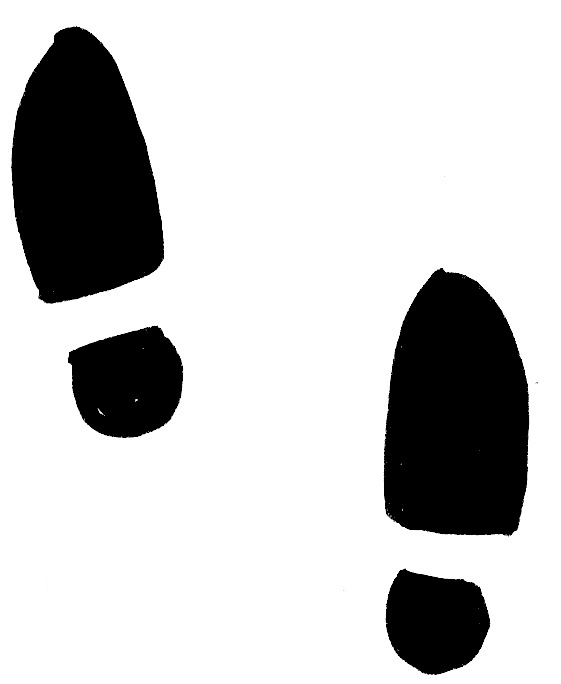